Anatomy of Compact Bone
Anatomy 4.4
Why does compact bone look the way it does?
Cells are frozen in place, so the arrangement allows blood to pass through the cells
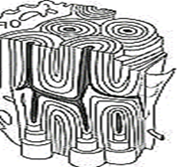 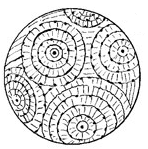 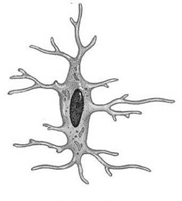